স্বাগতম
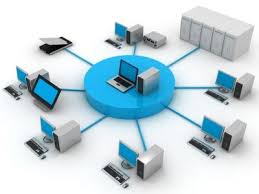 [Speaker Notes: মোঃ ফজর আলী, সহকারী শিক্ষ্‌ক ,বেরুয়ান বালিকা উচ্চ বিদ্যালয়।আটঘরিয়া,পাবনা।]
শিক্ষক পরিচিতি 



মোঃ ফজর আলী 
সহকারী শিক্ষক  
বেরুয়ান বালিকা উচ্চ বিদ্যালয়
আটঘরিয়া,পাবনা। 
Email: fazorali88@gmail.com
Mobile: 01718-823282
পাঠ পরিচিতি 
শ্রেণিঃ ৬ষ্ঠ 
বিষয়ঃ তথ্য ও যোগাযোগ প্রযুক্তি 
অধ্যায়ঃ ৫ম 
পাঠঃ ২ 
সময়ঃ ৪০  মিনিট
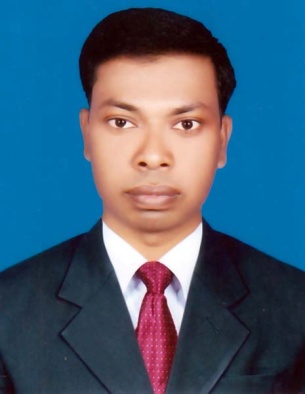 [Speaker Notes: মোঃ ফজর আলী, সহকারী শিক্ষ্‌ক ,বেরুয়ান বালিকা উচ্চ বিদ্যালয়।আটঘরিয়া,পাবনা।]
ইন্টারনেট সংযোগ
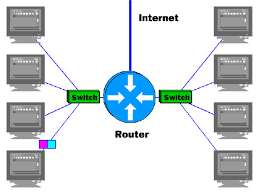 [Speaker Notes: মোঃ ফজর আলী, সহকারী শিক্ষ্‌ক ,বেরুয়ান বালিকা উচ্চ বিদ্যালয়।আটঘরিয়া,পাবনা।]
শিখনফল
এই পাঠ শেষে শিক্ষার্থীরা... 
১। কম্পিউটার নেটওয়ার্ক সম্পর্কে বর্ণনা করতে পারবে; 
২। সুইচ ও রাউটার এর কাজ ব্যাখ্যা করতে পারবে;   
৩। ইন্টারনেট এর জন্ম রহস্য বর্ণনা করতে পারবে।
[Speaker Notes: মোঃ ফজর আলী, সহকারী শিক্ষ্‌ক ,বেরুয়ান বালিকা উচ্চ বিদ্যালয়।আটঘরিয়া,পাবনা।]
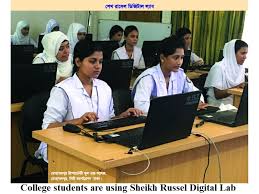 কলেজের কম্পিউটার ল্যাব
[Speaker Notes: মোঃ ফজর আলী, সহকারী শিক্ষ্‌ক ,বেরুয়ান বালিকা উচ্চ বিদ্যালয়।আটঘরিয়া,পাবনা।]
কম্পিউটার নেটওয়ার্ক
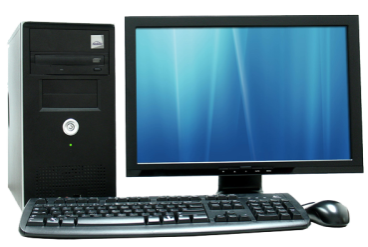 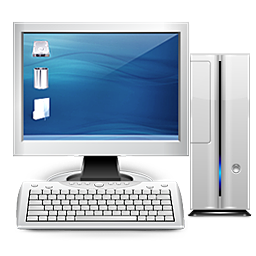 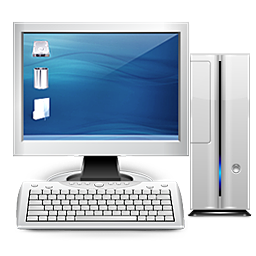 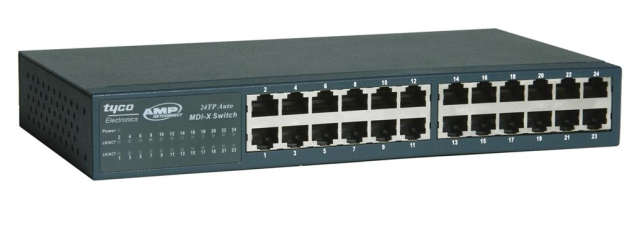 সুইচ
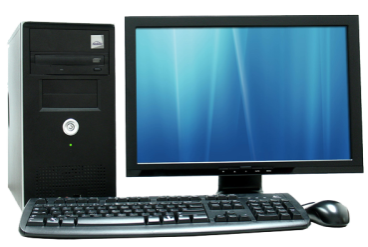 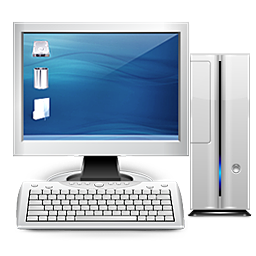 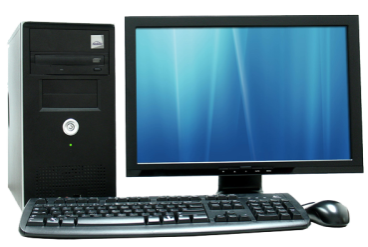 সুইচ দিয়ে বিভিন্ন কম্পিউটারে সাথে সংযোগ স্থাপন
[Speaker Notes: মোঃ ফজর আলী, সহকারী শিক্ষ্‌ক ,বেরুয়ান বালিকা উচ্চ বিদ্যালয়।আটঘরিয়া,পাবনা।]
জোড়ায় কাজ
সুইচ এর মাধ্যমে কীভাবে কম্পিউটার নেটওয়ার্ক তৈরি করা হয় লেখ।
[Speaker Notes: মোঃ ফজর আলী, সহকারী শিক্ষ্‌ক ,বেরুয়ান বালিকা উচ্চ বিদ্যালয়।আটঘরিয়া,পাবনা।]
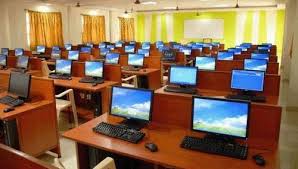 মাধ্যমিক বিদ্যালয়ের কম্পিউটার ল্যাব
[Speaker Notes: মোঃ ফজর আলী, সহকারী শিক্ষ্‌ক ,বেরুয়ান বালিকা উচ্চ বিদ্যালয়।আটঘরিয়া,পাবনা।]
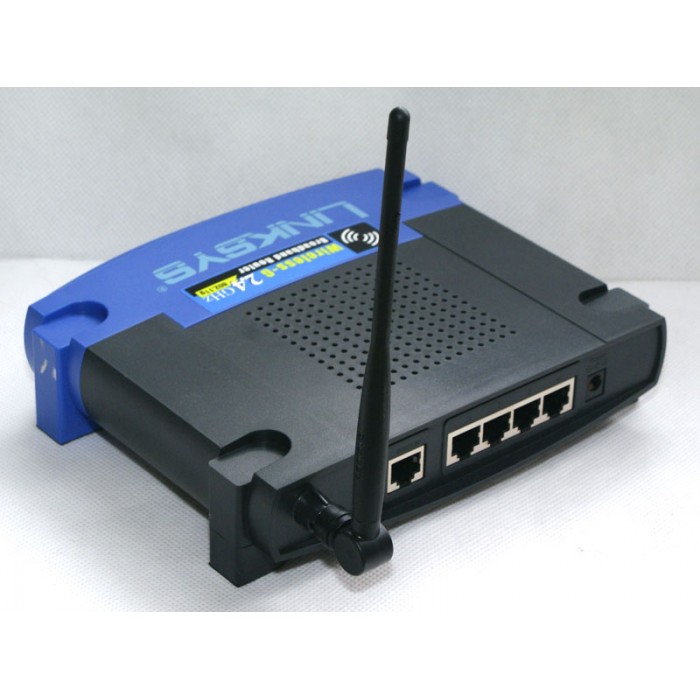 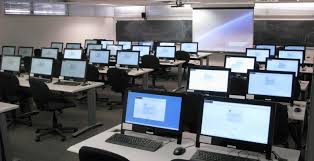 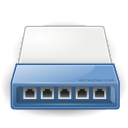 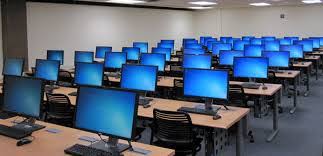 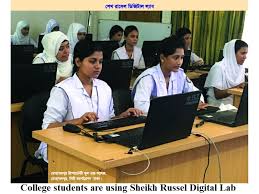 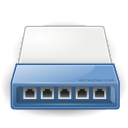 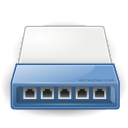 রাউটার দিয়ে অনেকগুলো নেটওয়ার্ক একসাথে জুড়ে নেটওয়ার্ক তৈরি হয়েছে।
[Speaker Notes: মোঃ ফজর আলী, সহকারী শিক্ষ্‌ক ,বেরুয়ান বালিকা উচ্চ বিদ্যালয়।আটঘরিয়া,পাবনা।]
ইন্টারনেট শব্দটি এসেছে Interconnected Network থেকে। 
প্রথম শব্দ Interconnected এরInter 
দ্বিতীয় শব্দ Network এর net 
১৯৬৯ সালে ইন্টারনেট শুরু হয়।  
1996 সালে বাংলাদেশে ইন্টারনেট শুরু হয়।
[Speaker Notes: মোঃ ফজর আলী, সহকারী শিক্ষ্‌ক ,বেরুয়ান বালিকা উচ্চ বিদ্যালয়।আটঘরিয়া,পাবনা।]
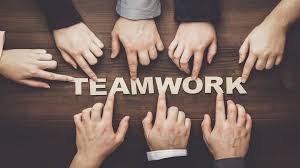 তোমার বইয়ের ছবিতে দুটি নেটওয়ার্ক জুড়ে দেওয়া হয়েছে। মনে কর, আরোও একটি নেটওয়ার্ক আছে তোমরা দলগত ভাবে  সেগুলো ছবি একে জুড়ে দাও।
[Speaker Notes: মোঃ ফজর আলী, সহকারী শিক্ষ্‌ক ,বেরুয়ান বালিকা উচ্চ বিদ্যালয়।আটঘরিয়া,পাবনা।]
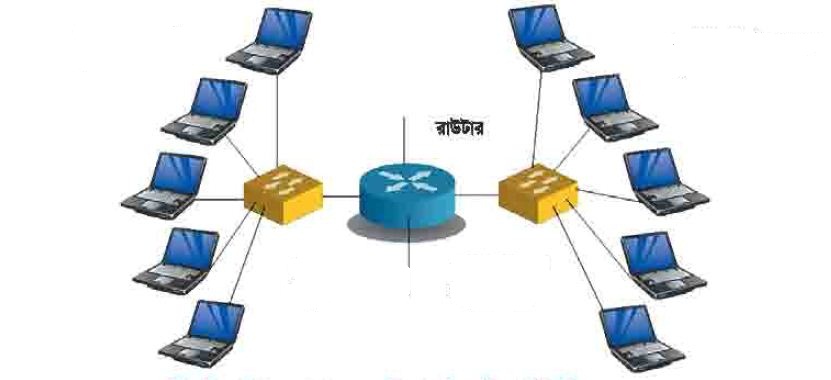 সম্ভাব্য উত্তর
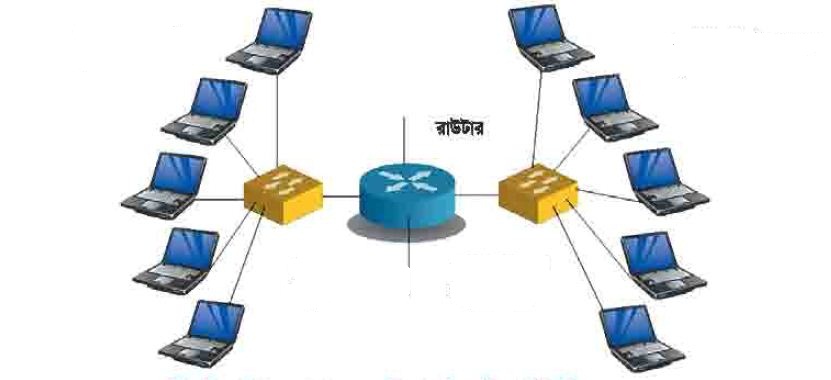 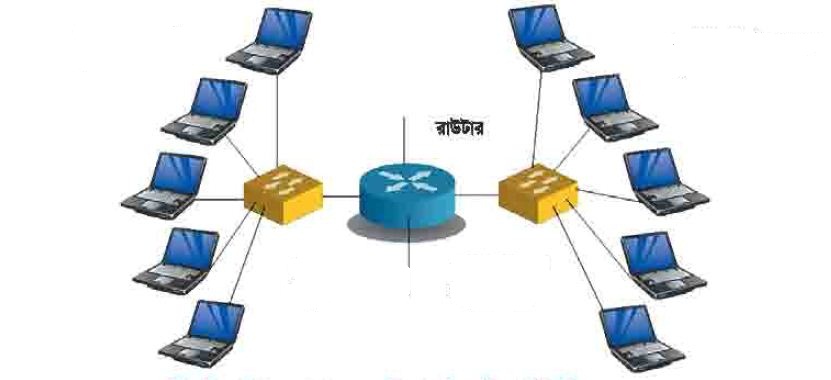 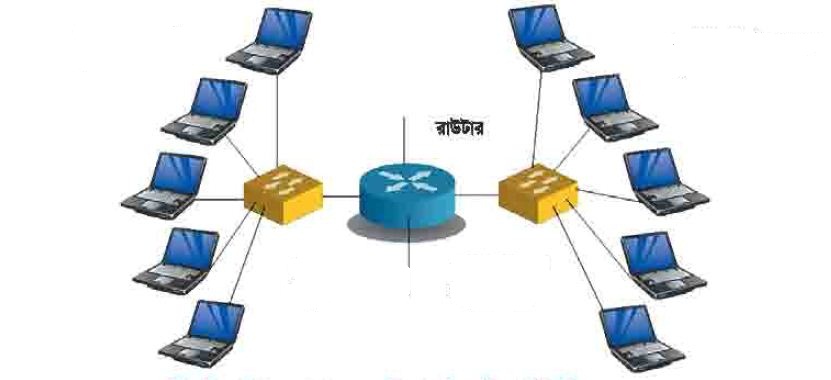 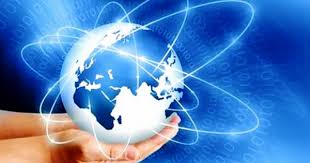 ইন্টারনেট
[Speaker Notes: মোঃ ফজর আলী, সহকারী শিক্ষ্‌ক ,বেরুয়ান বালিকা উচ্চ বিদ্যালয়।আটঘরিয়া,পাবনা।]
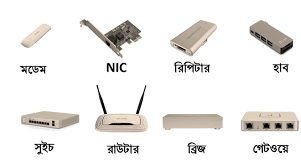 ইন্টারনেটে ব্যবহৃত কয়েকটি উপকরণ
[Speaker Notes: মোঃ ফজর আলী, সহকারী শিক্ষ্‌ক ,বেরুয়ান বালিকা উচ্চ বিদ্যালয়।আটঘরিয়া,পাবনা।]
[Speaker Notes: মোঃ ফজর আলী, সহকারী শিক্ষ্‌ক ,বেরুয়ান বালিকা উচ্চ বিদ্যালয়।আটঘরিয়া,পাবনা।]
মূল্যায়ন
১।  ইন্টারনেট কত সালে শুরু হয়?



২। ইন্টারনেটকে শব্দগতভাবে কী বলা যায়-
ক. ১৯৫৯
খ. ১৯৭৯
ঘ. ১৯৮৯
গ. ১৯৬৯
ক. Internet Network
খ. Interconnected Network
গ.  Interconnection Network
ঘ. Intercom Network
[Speaker Notes: মোঃ ফজর আলী, সহকারী শিক্ষ্‌ক ,বেরুয়ান বালিকা উচ্চ বিদ্যালয়।আটঘরিয়া,পাবনা।]
৩. নেটওয়ার্কিং-এর ক্ষেত্রে ব্যবহৃত হয়- 
				


৪. সুইচ কী কাজে ব্যবহার করা হয়?
ক. রাউটার
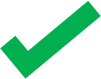 খ. র‍্যাম
গ. রম
ঘ. ইন্টারনেট
ক. অফ অন
খ. ইন্টারনেট
গ. নেটওয়ার্কিং
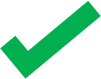 ঘ. ব্রাউজিং
[Speaker Notes: মোঃ ফজর আলী, সহকারী শিক্ষ্‌ক ,বেরুয়ান বালিকা উচ্চ বিদ্যালয়।আটঘরিয়া,পাবনা।]
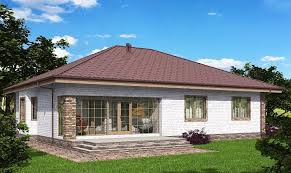 বাড়ির কাজ
তোমাদের স্কুলের কম্পিউটারগুলোর সাথে পাশের স্কুলের কম্পিউটারগুলোর সংযোগের ফলে তোমরা কী কী সুবিধা পাবে লেখ।
[Speaker Notes: মোঃ ফজর আলী, সহকারী শিক্ষ্‌ক ,বেরুয়ান বালিকা উচ্চ বিদ্যালয়।আটঘরিয়া,পাবনা।]
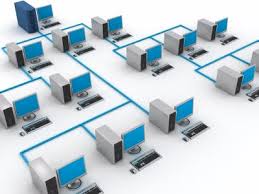 ধন্যবাদ
[Speaker Notes: মোঃ ফজর আলী, সহকারী শিক্ষ্‌ক ,বেরুয়ান বালিকা উচ্চ বিদ্যালয়।আটঘরিয়া,পাবনা।]